Redis 客户端和工具集
潘海龙
平安健康互联网
2018-03-29
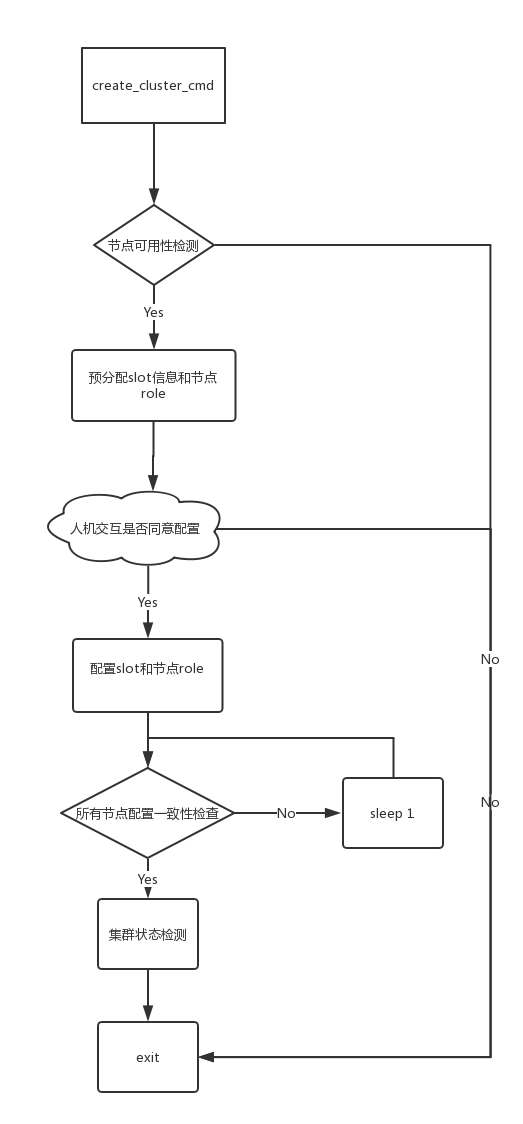 建立集群
节点可用性检测
1.节点连通性
2.是否配置了cluster模式(if cluster_enabled==1?）
3、是否已经为其他集群成员（if cluster_known_nodes==1?）
4.检查至少有三个可用节点
配置slot和节点role
对主节点进行slot分配（addslots），cluster_state become ok and cluster_slots_assigned  become not null
为每个节点设置不同的config_epoch（set-config-epoch）
节点加入集群（CLUSTER MEET）
主从配置（replicate）
Reshard
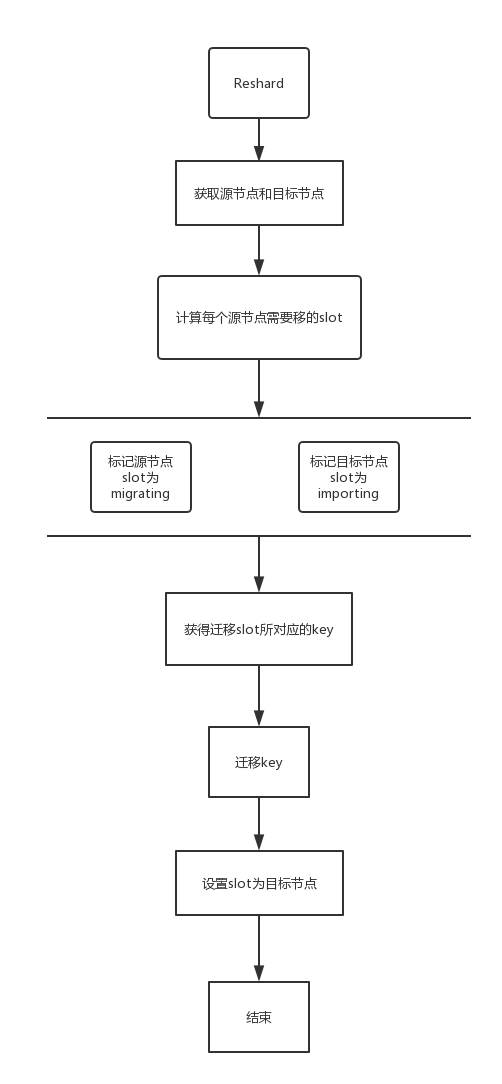 redis-trib.rb reshard --from 36f35d6a4b7e124fa36769f3ba8abb31ac1c56dd,7aafe0d0318cba23837b9833c1398eb315329539,9eb273fc679d2687e40db8fc78e8d4654cb10c3f,ea71af515c10cbe6574176760728a4f2dfa03eaa,00403a9e516ba69ad1b22d629c44c36a2a0d6fc9,d77f827188851248ee6860ff984be9c965768445 --to aa9f6da7fab5ee3de97320dd5f31a32797eb67ee --slots 1365 --yes 10.129.160.28:7011
计算需要的slot
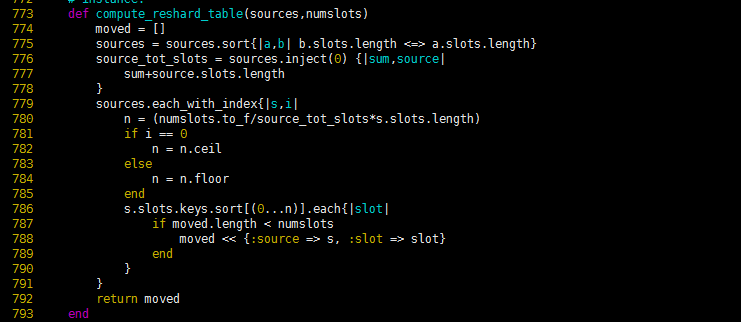 775行 通过slot个数对源节点进行排序，slot多的排在前面
776行-778行 计算源节点的slot总个数
779行-785行 可以看到按照节点占slot总数的百分比来迁移slot，及slot个数越多的节点将被迁移更多。还可以看到slot节点最多的节点会为slot的最大整数
786行-791行  将slot的分派到节点的信息插入moved变量中
客户端初始化
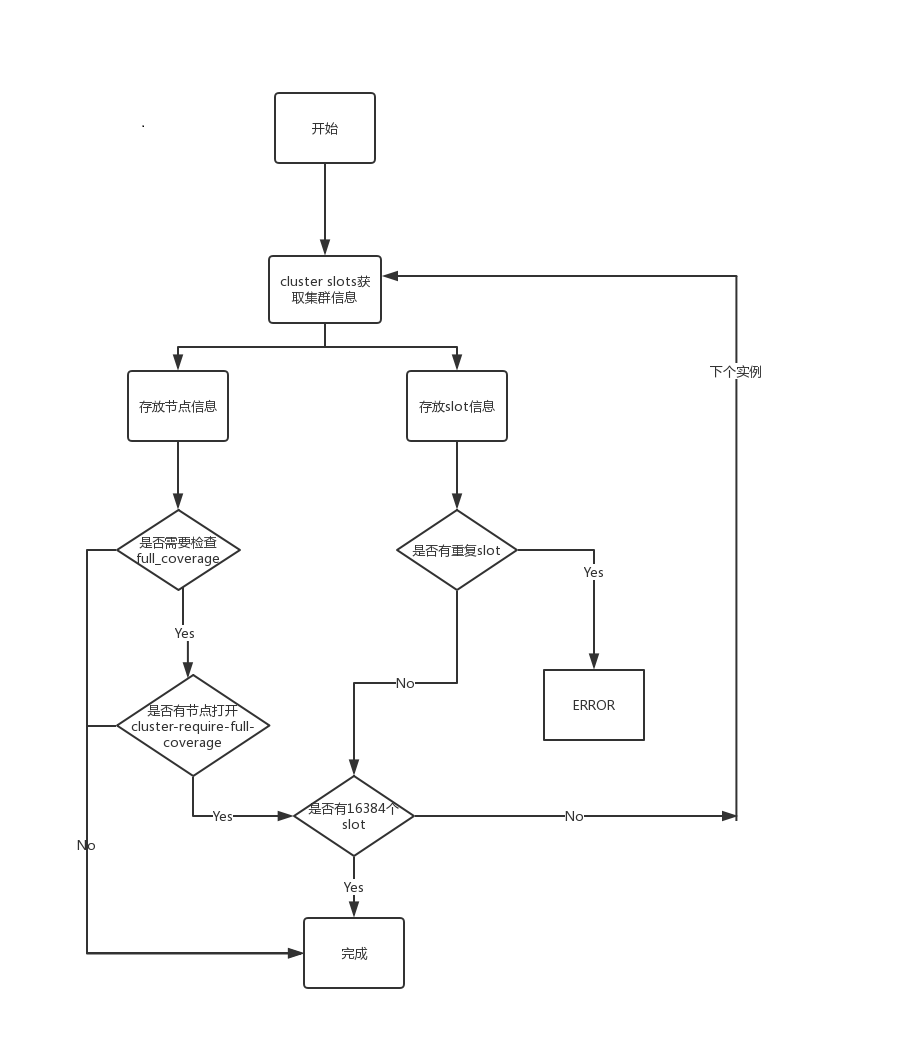 [Speaker Notes: Wait refresh interval , near real-time search]
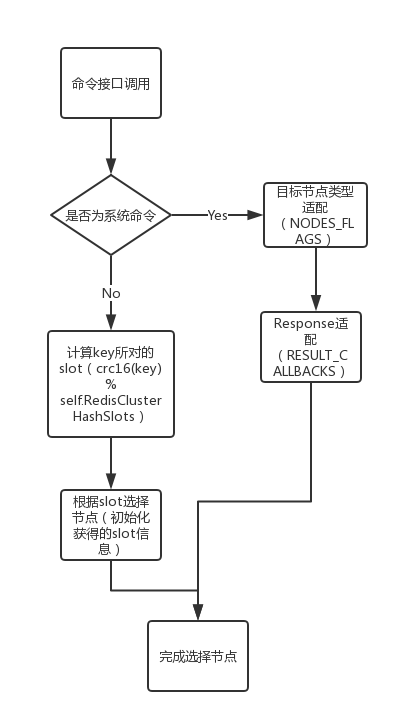 节点选择
[Speaker Notes: Translog reach  maximum size or  Every 30 minutes,  flush  is trigged .]
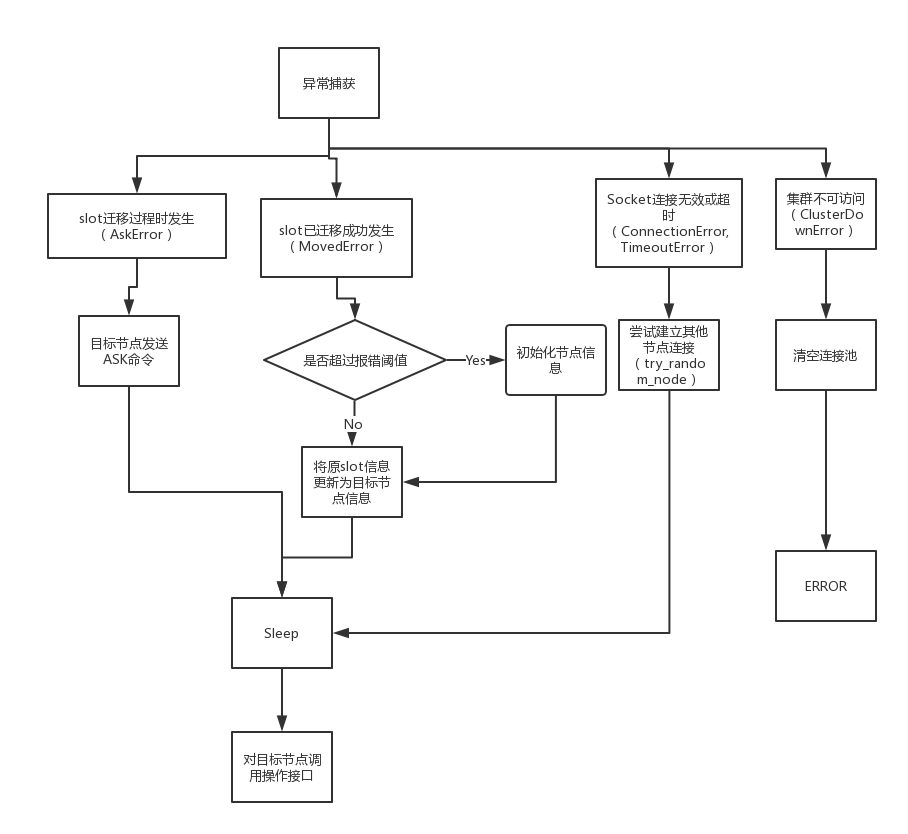 场景:
Master: 10.129.80.49:7013 Slave: 10.129.80.49:8013
过程:
startup_nodes
Time.sleep(60)
Kill 10.129.80.49:7013 
Set a 1
客户端反应:
ConnectionError (10.129.80.49:7013)
Remove connection(10.129.80.49:7013)
Random node(10.129.80.49:7012)
MoveError(MOVED 15495 10.129.80.49:8013)
update partitial node and slot information(10.129.80.49:8013替换10.129.80.49:7013)
Send command(10.129.80.49:8013)
[Speaker Notes: Query cause view  every segments ,so  use   file handles, memory, and CPU.merge.merge process is automatic .use lot of cpu and io]
命令接口调用主要涉及三个重要环节，
1.创建socket连接（ClusterConnectionPool.make_connection）
2.线程池的维护
3.命令的执行（connection.Connection.send_packed_command）
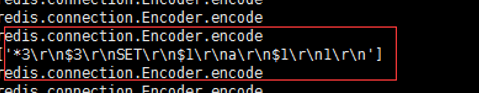 Set a 1转换为Redis协议
[set,a ,1]
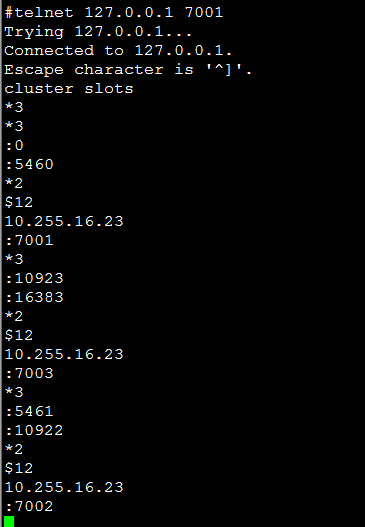 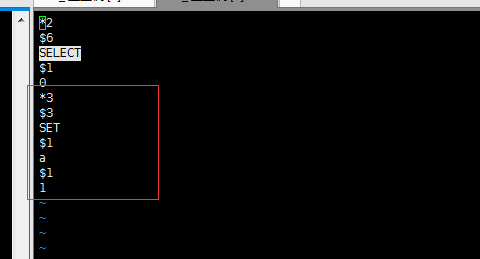 AOF分析
模拟客户端
[Speaker Notes: Master node is chosed among the  master eligible  node by election.Master eligible node hande with  distribution shard ,create  drop index.Data node storage data and perform action related to search,prodcast, aggregate.]
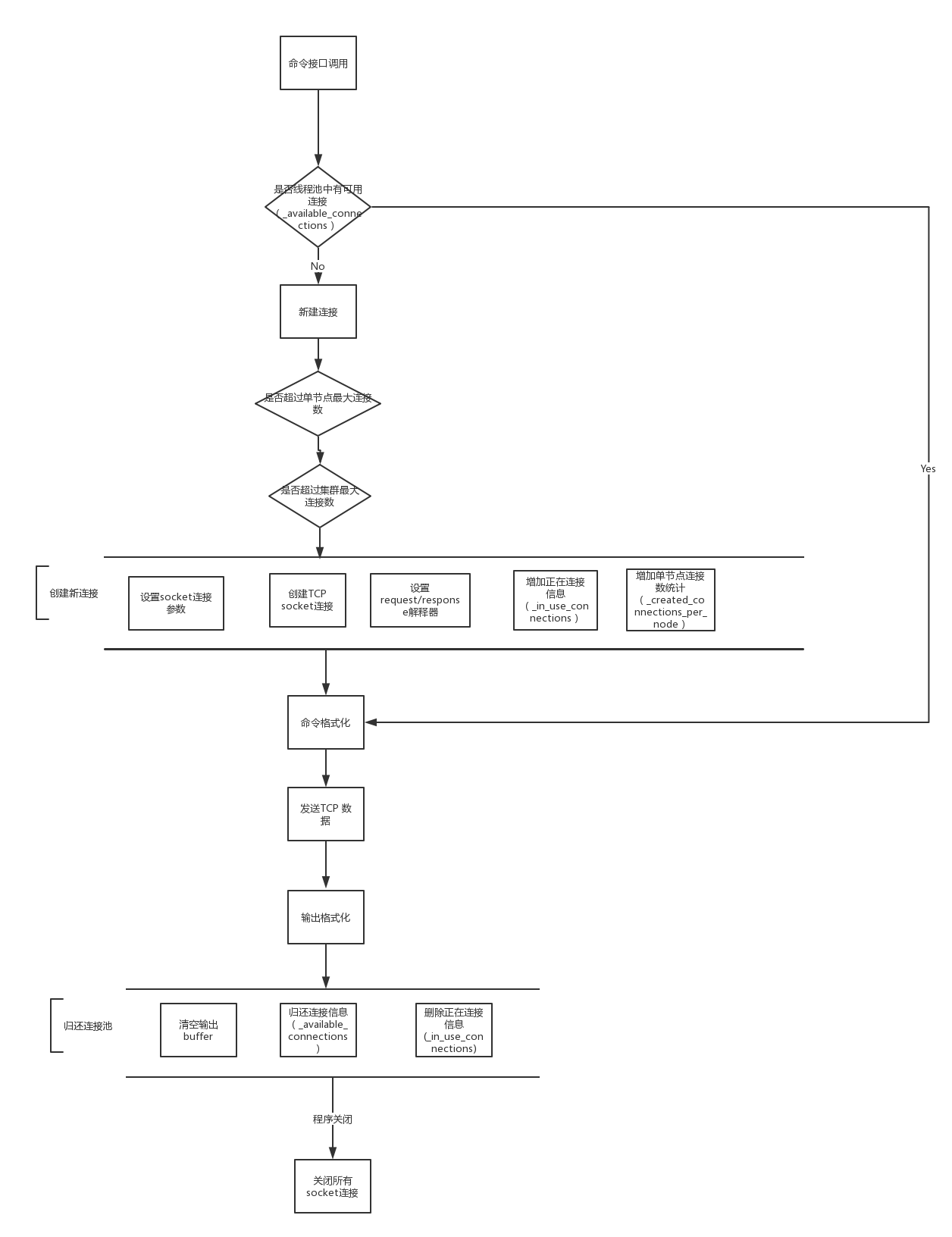 [Speaker Notes: shard = hash(routing) % number_of_primary_shards]
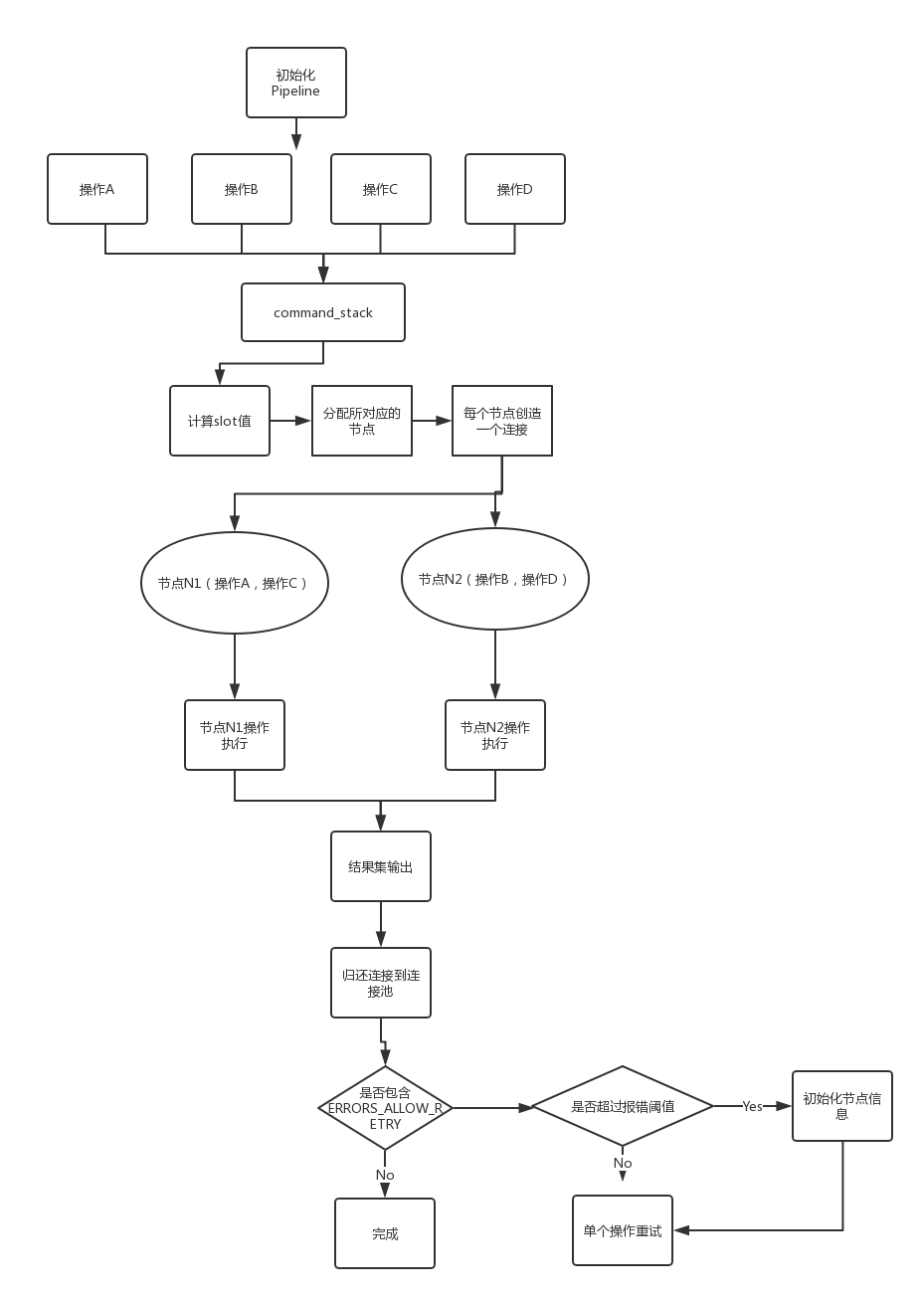 [Speaker Notes: 2.Broadcast request (more replicate more time  it cost) 3.return id and scrore 4. aggregate]
Tcp通信
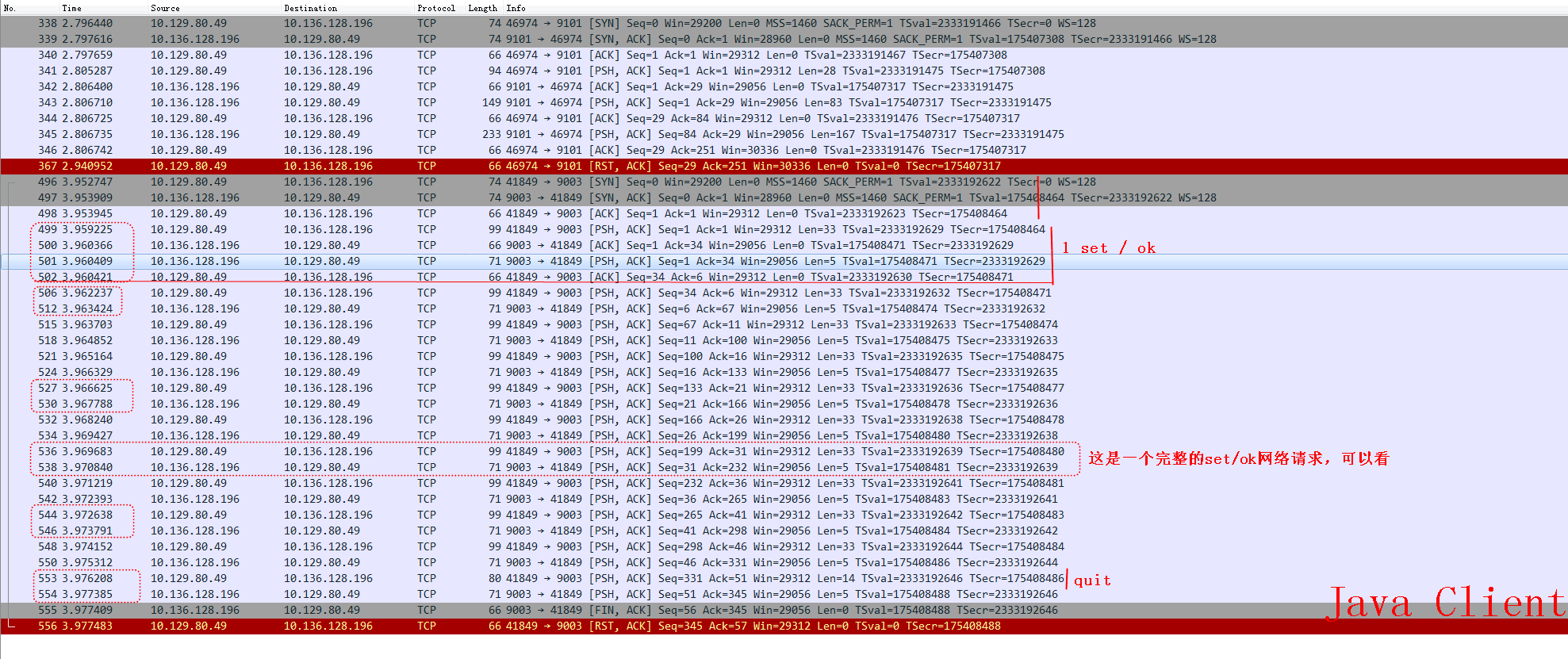 Nagle和DelayedAcknowledgment
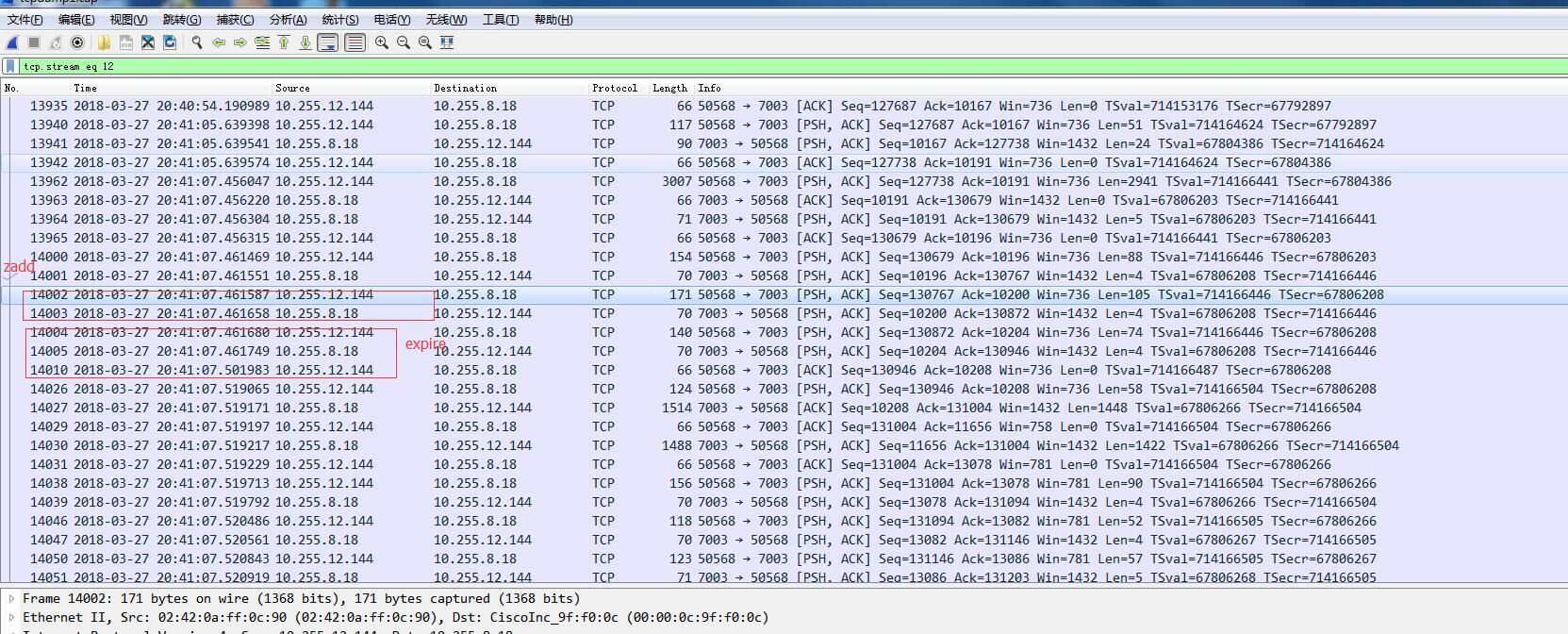 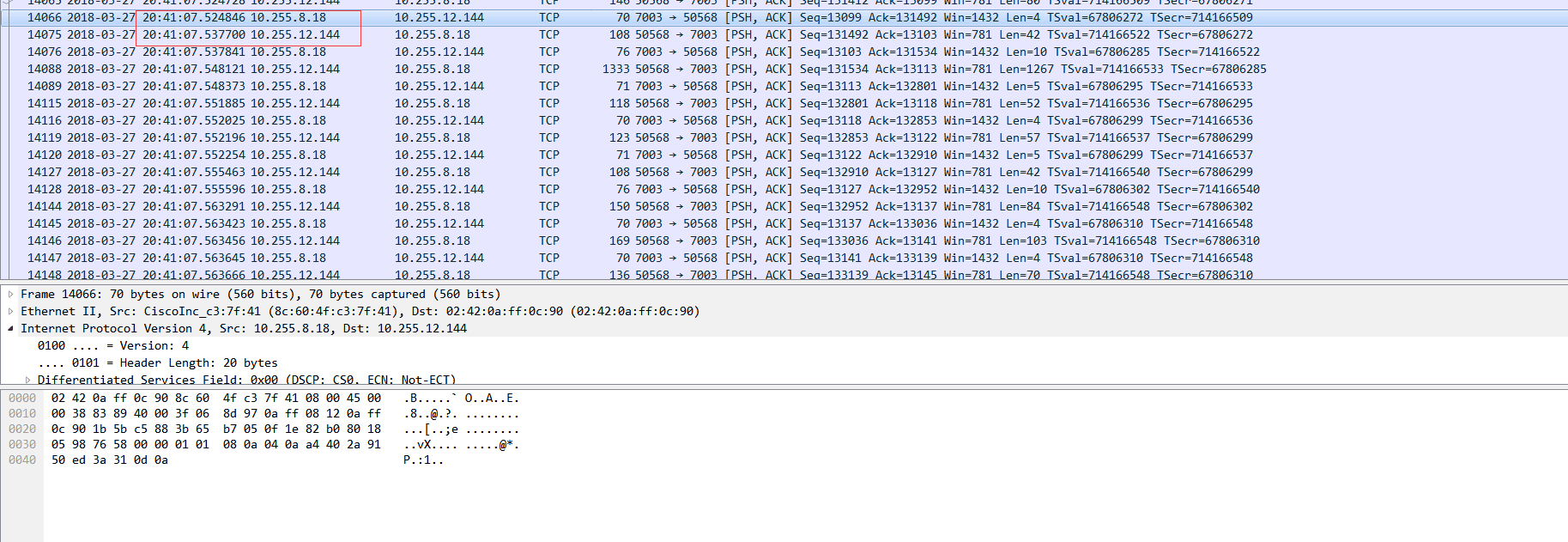 THANKS